Figure 1.  A diagram of the left surface of the cortex in the rat, adapted from Figure 46 in Zilles (Zilles, 1985) with ...
Cereb Cortex, Volume 13, Issue 8, August 2003, Pages 815–822, https://doi.org/10.1093/cercor/13.8.815
The content of this slide may be subject to copyright: please see the slide notes for details.
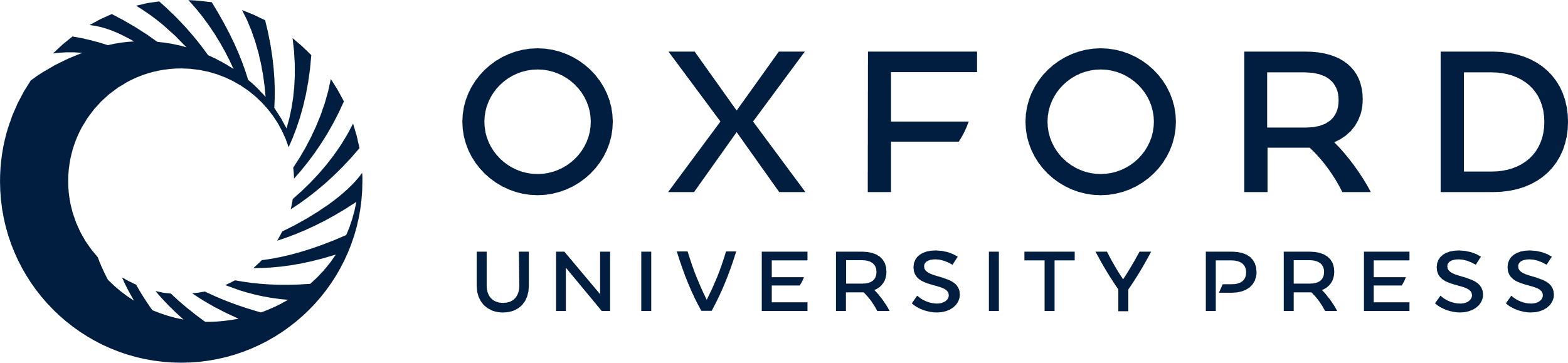 [Speaker Notes: Figure 1.  A diagram of the left surface of the cortex in the rat, adapted from Figure 46 in Zilles (Zilles, 1985) with the permission of the author and the publisher (©Springer-Verlag GmbH & Co). The tick marks provide a scale in mm. The areas of auditory cortex, Te1, Te2 and Te3, are marked by a thick outline. The surface area of the largest bilateral cortical lesion is marked with vertical stripes, and the area of the smallest bilateral lesion is marked with horizontal stripes. The median extent of the bilateral lesion within Te1 was 89% of its area, and within Te1 and Te2 combined it was 81%.


Unless provided in the caption above, the following copyright applies to the content of this slide: © Oxford University Press]